XIN CHÀO CÁC EM!
CHÀO MỪNG CÁC EM ĐẾN VỚI BÀI HỌC MỚI!
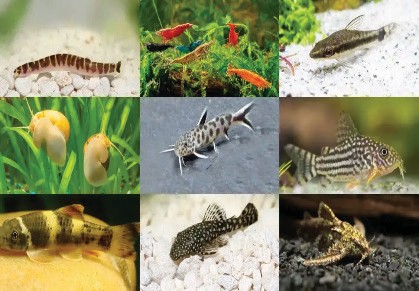 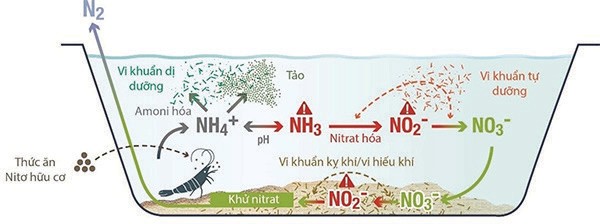 KHỞI ĐỘNG
+ Môi trường nuôi thuỷ sản là gì?
+ Môi trường nuôi thuỷ sản cần những yêu cầu gì?
+ Quạt nước trong hình ảnh dưới đây có vai trò gì đối với môi trường nuôi thuỷ sản?
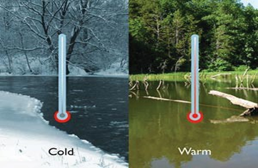 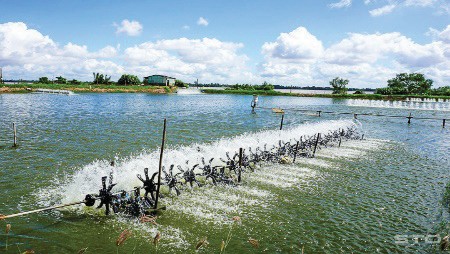 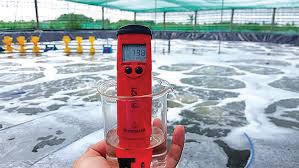 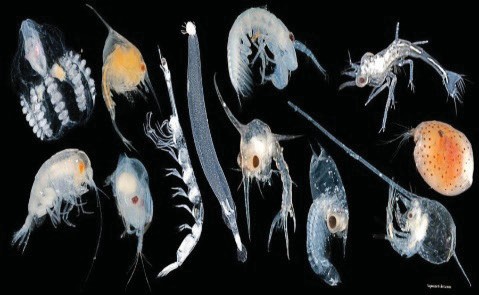 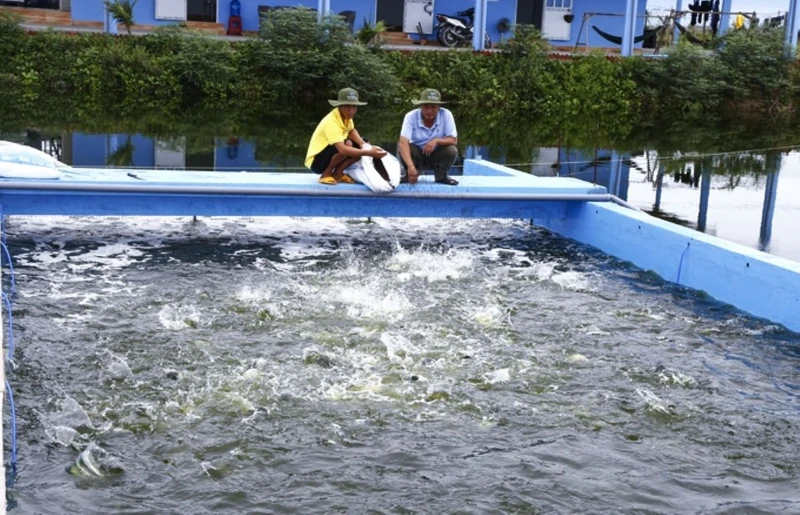 BÀI 11. MỘT SỐ CHỈ TIÊU CƠ BẢN CỦA 
MÔI TRƯỜNG NUÔI THUỶ SẢN
NỘI DUNG BÀI HỌC
Các yêu cầu chính của môi trường nuôi 
thuỷ sản
01.
Các yếu tố ảnh hưởng đến môi trường nuôi thuỷ sản
02.
Thực hành: Đo chỉ tiêu của môi trường nuôi thuỷ sản
03.
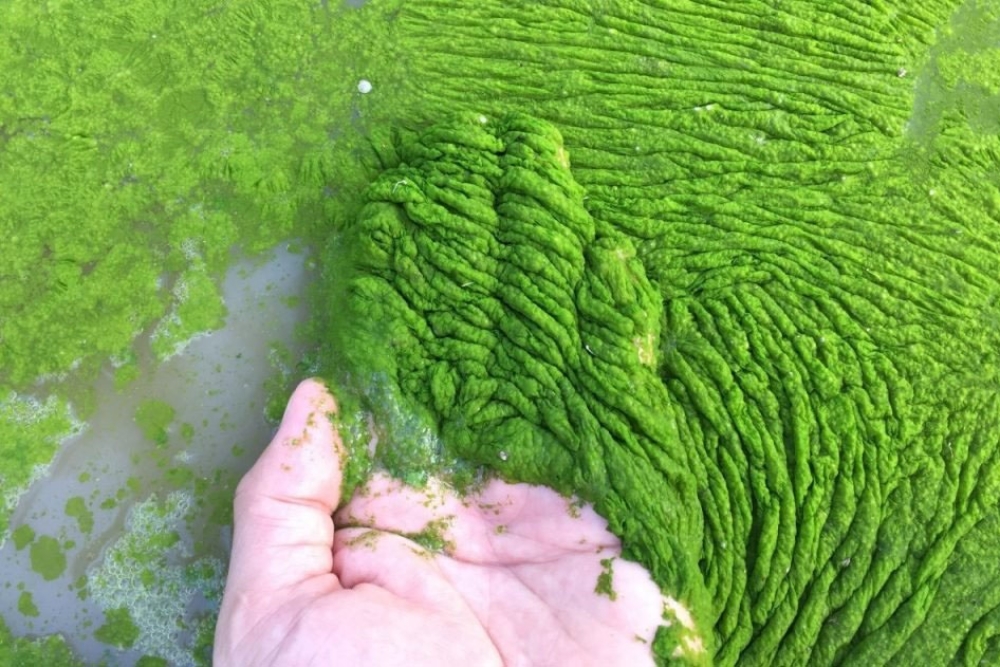 1
CÁC YÊU CẦU CHÍNH CỦA MÔI TRƯỜNG NUÔI THUỶ SẢN
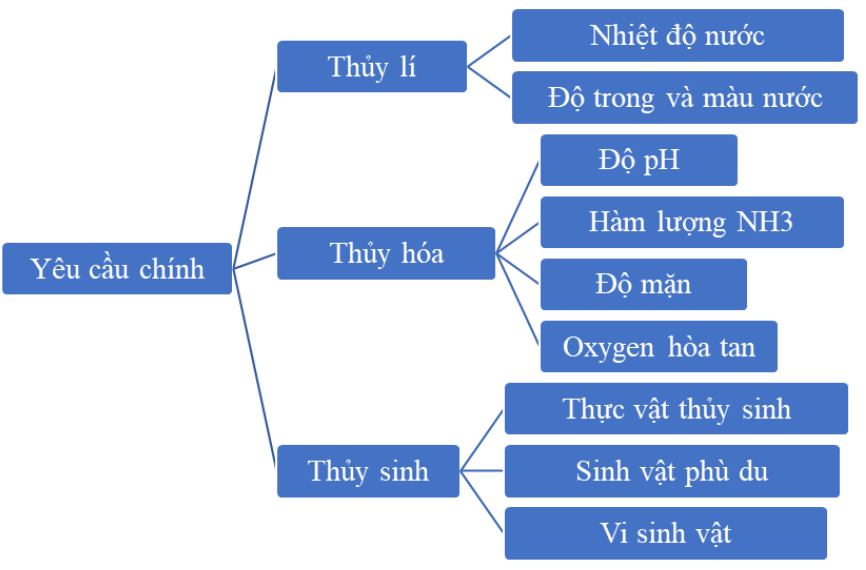 1
2
3
1.1. Yêu cầu về thuỷ lý
a. Nhiệt độ nước:
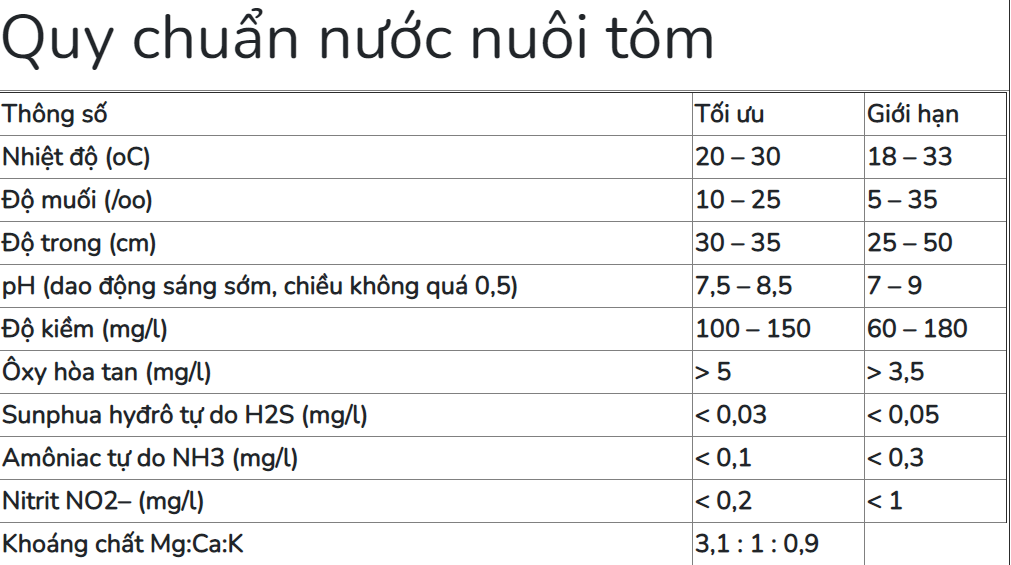 Nhiệt độ (0C  )
Đọc thông tin trang 55, quan sát hình ảnh sau và thực hiện yêu cầu: Trình bày yêu cầu về nhiệt độ của nước nuôi thuỷ sản.
– Nhiệt độ môi trường có ảnh hưởng lớn đến các đối tượng nuôi thuỷ sản do
chúng là động vật biến nhiệt.
– Nhiệt độ ảnh hưởng đến: tỉ lệ sống, tốc độ sinh trưởng, khả năng sinh sản của
động vật thuỷ sản, mùa vụ nuôi, đối tượng nuôi và đặc điểm xuất hiện dịch bệnh.
– Nhiệt độ phù hợp đối với động vật thuỷ sản vùng nhiệt đới như cá rô phi, cá tra,
tôm sú khoảng 25 – 30oC; đối với cá nước lạnh như cá hồi vân, cá tầm là 13 – 180C.
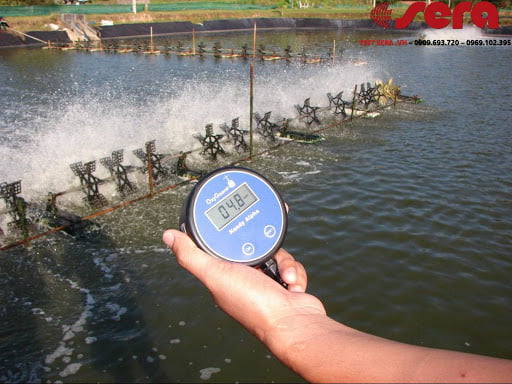 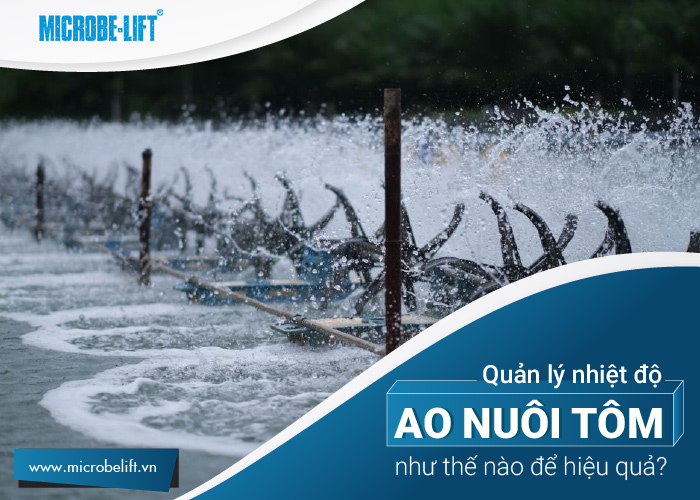 1.1. Yêu cầu về thuỷ lý
   b. Độ trong màu nước:
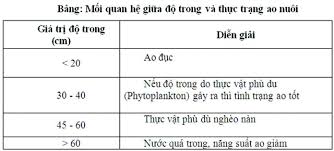 Đọc nội dung Phần b, Mục 1.1, trang 55, 56 SGK , nghiên cứu bảng và trả lời câu hỏi sau: Độ trong và màu nước ao nuôi thuỷ sản chủ yếu do thành phần nào quyết định?
Thành phần quyết định độ trong màu nước
Hoá chất, cặn vẫn, phù sa.
Các loài vi tảo với tốc độ phát triển khác nhau tạo ra màu nước khác nhau.
Màu phù hợp với ao nuôi nước ngọt là màu xanh (tảo lục).
Màu phù hợp với ao nuôi tôm là màu vàng nâu (tảo silic). 
Độ trong phù hợp với ao nuôi cá là 20– 30cm, ao nuôi tôm là 30 – 45cm
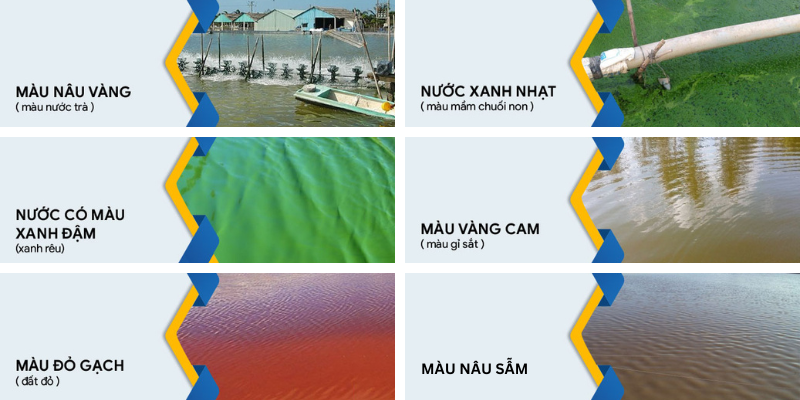 MỘT SỐ MÀU NƯỚC PHỔ BIẾN
1.2. Yêu cầu về thuỷ hoá
a. Hàm lượng oxygen hoà tan:
Khuếch tán từ không khí
Quang hợp của thực vật thuỷ sinh.
Đọc thông tin trong SGK (phần a, mục 1.2 trang 56) và thực hiện yêu cầu: Nêu nguồn cung cấp oxygen hoà tan cho ao nuôi thuỷ sản.
1. Ao nuôi thuỷ sản thường có hàm lượng oxygen hoà tan thấp khi nào?   
          Mức thấp (< 3ml) thường xuất hiện vào ban đêm và rạng sáng, đặc biệt những ngày trời nắng.
         Mức cao (>5ml) thường xuất hiện vào ban ngày, các loài thuỷ sản phát triển tốt ở mức này.
2. Làm thế nào để xác định lượng oxygen hoà tan trong nước?
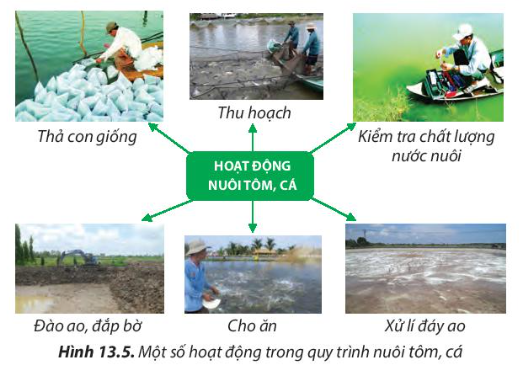 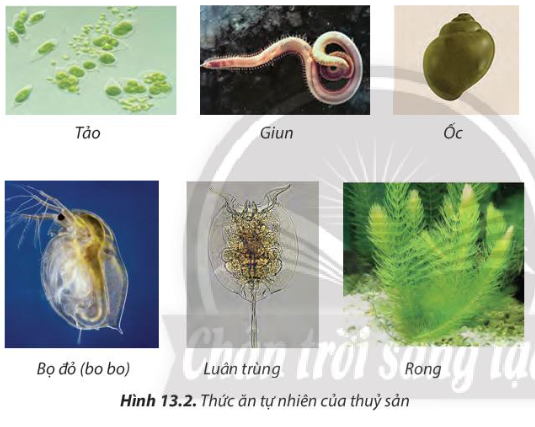 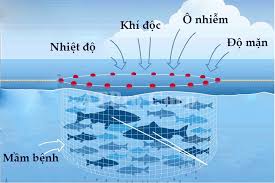 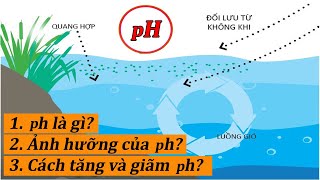 1.2. Yêu cầu về thuỷ hoá
   b. Độ pH:
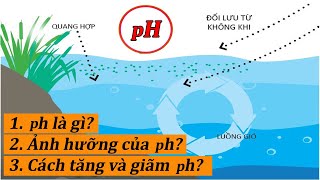 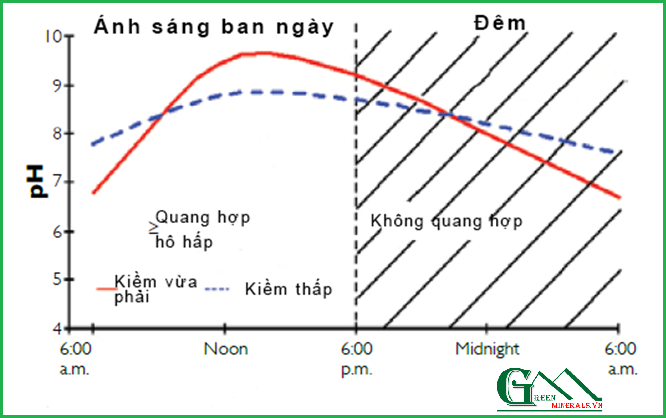 1.2. Yêu cầu về thuỷ hoá
   c. Độ pH:
Giá trị pH của thuỷ vực thay đổi theo chu kỳ ngày. - đêm. 
Khoảng pH thích hợp cho các loài thuỷ sản sinh trưởng là từ 6,5 – 8,5.
Để đo độ pH có thể sử dụng máy đo pH điện tử; quỳ tím hoặc bộ KIT đo nhanh theo phương pháp so màu.
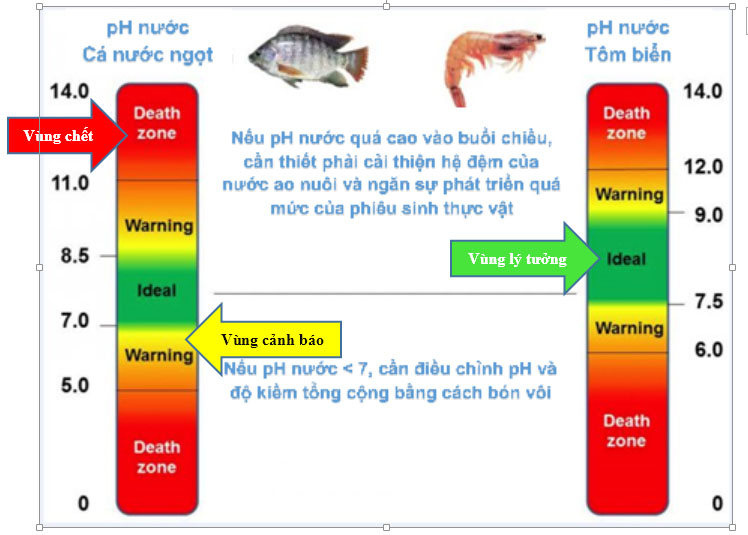 1.2. Yêu cầu về thuỷ hoá
   c. Hàm lượng amonia:
Nêu nguồn gốc sản sinh ra ammonia trong ao nuôi thuỷ sản? Hợp chất nàycó ảnh hưởng gì đến động vật thuỷ sản?
NGUỒN GỐC AMONIA
1.2. Yêu cầu về thuỷ hoá
   c. Hàm lượng amonia:
	Cách xác định độ pH:
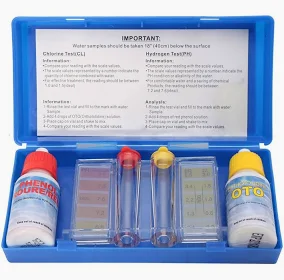 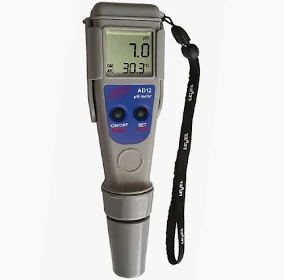 Máy đo pH điện tử. 
Bộ KIT so màu. 
Phân tích chuẩn độ trong phòng thí nghiệm.
Máy đo pH              Bộ KIT so màu
1.2. Yêu cầu về thuỷ hoá
   d. Độ mặn:
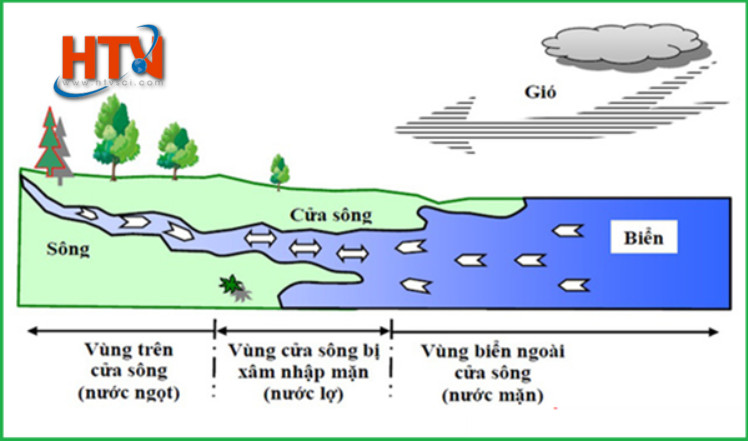 Bạn có biết độ mặn trong nuôi trồng thuỷ sản?
Nêu yêu cầu về độ mặn của nước nuôi thuỷ sản?
‰
Nước ngọt: 0,01 – 0,05
Nước lợ: 0.5 – 30
Nước mặn: 30 – 40
Nước rất mặn: >.40
Cho ví dụ các loại thuỷ sản thích hợp với từng độ mặn trên?
‰

.  ‰
‰
‰
‰
Độ mặn có thành phần muối NaCl là chủ yếu; Là số gram chất tan/ kg dung dịch;
Phương pháp đo độ mặn:
Sử dụng khúc xạ kế
Sử dụng tỉ trọng kế
Sử dụng thiết bị đo điện tử
Các thiết bị đo độ mặn phổ biến hiện nay
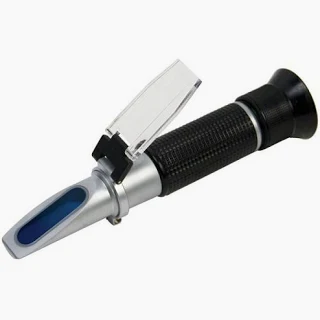 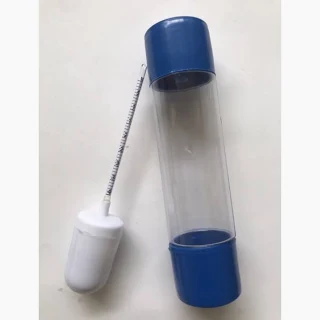 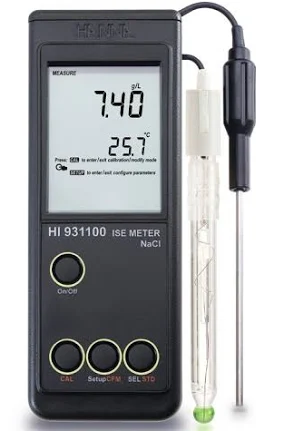 Thiết bị đo điện tử	     Khúc xạ kế			   Tỉ trọng kế
1.3. Yêu cầu về thuỷ sinh vật:
THẢO LUẬN NHÓM
Các nhóm đọc thông tin trong SGK ( Mục 1.3, tr60 )và hoàn thành phiếu học tập sau:
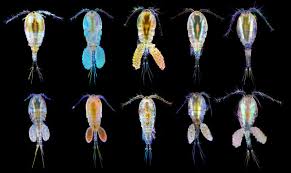 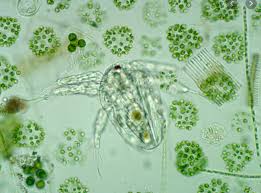 Nhóm động vật phù du
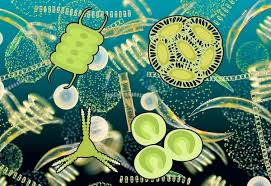 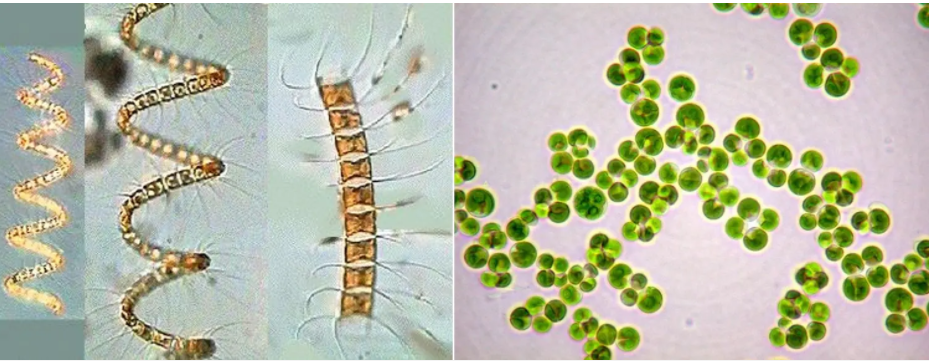 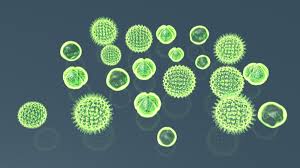 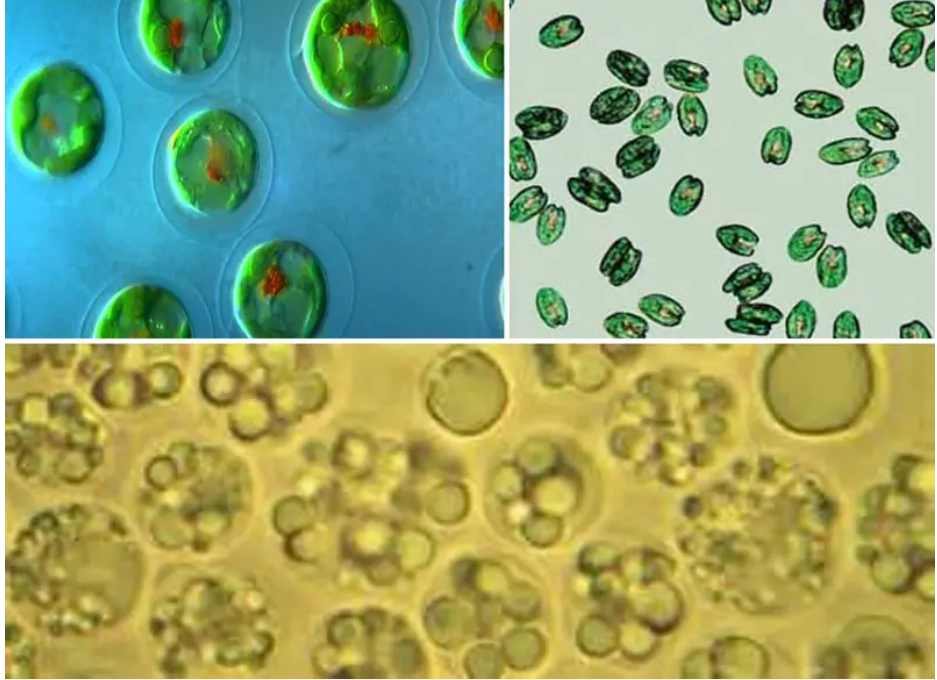 Nhóm thực vật phù du
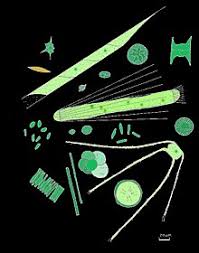 2
CÁC YẾU TỐ ẢNH HƯỞNG ĐẾN MÔI TRƯỜNG NUÔI THUỶ SẢN
2. Các yếu tố ảnh hưởng đến môi trường nuôi thuỷ sản:
2.1. Thời tiết, khí hậu:
THẢO LUẬN NHÓM
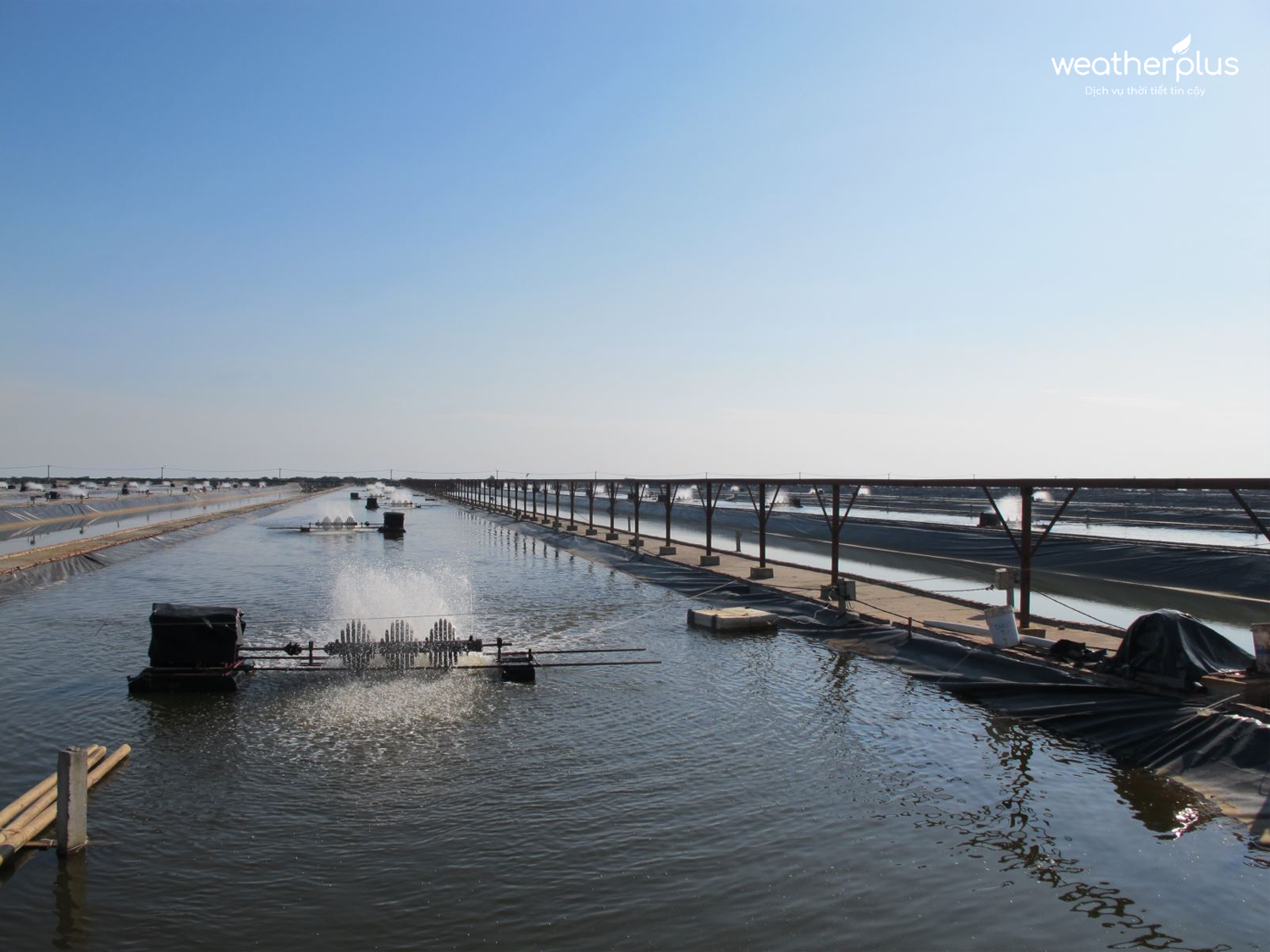 Đọc thông tin trong sách giáo khoa và thực hiện yêu cầu: 
Phân tích ảnh hưởng của thời tiết, khí hậu vùng nuôi đối với hoạt động nuôi thuỷ sản?
Vì sao mùa vụ thả nuôi thuỷ sản ở miền Bắc và miền Nam khác nhau?
2. Các yếu tố ảnh hưởng đến môi trường nuôi thuỷ sản:
2.1. Thời tiết, khí hậu:
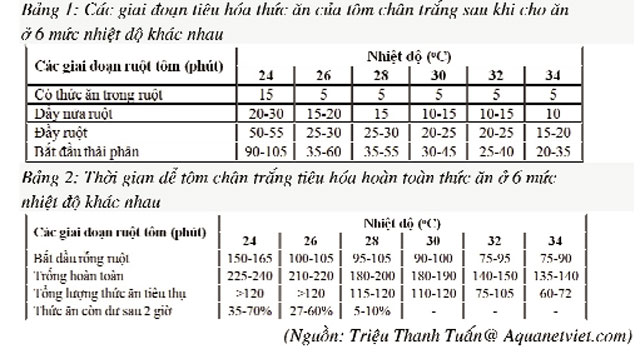 - Thời tiết khí hậu ảnh hưởng đến nhiệt độ trung bình và biến động nhiệt độ theo mùa
- Mỗi nhóm động vật thuỷ sản có thể sống, sinh trưởng, sinh sản trong khoảng nhiệt độ khác nhau.
2. Các yếu tố ảnh hưởng đến môi trường nuôi thuỷ sản:
2.2. Nguồn nước:
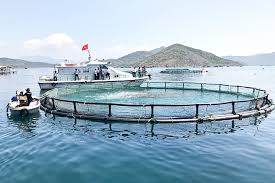 Đọc thông tin trong sách giáo khoa kết hợp liên hệ thực tế và thực hiện yêu cầu: Nguồn nước nuôi thuỷ sản có từ đâu? Nguồn nước ảnh hưởng như thế nào đến quá trình nuôi?
Nguồn nước
Chất lượng nước ở vùng nuôi có thể bị ảnh hưởng bởi sinh hoạt dân cư và hoạt  động chăn nuôi
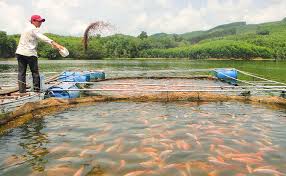 Cấp từ hệ thống kênh, mương gần khu vực nuôi
Là yếu tố quyết định đến sự thành công của nuôi trồng thuỷ sản.
2. Các yếu tố ảnh hưởng đến môi trường nuôi thuỷ sản:
2.3. Thổ nhưỡng:
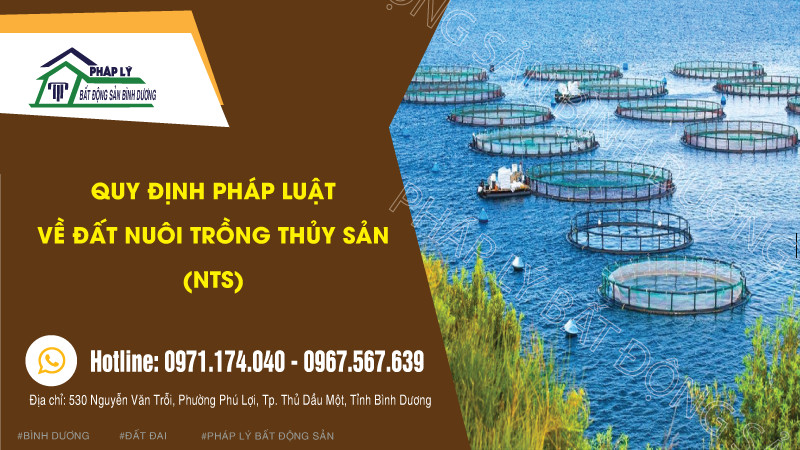 Đất nuôi trồng thuỷ sản
Nước luôn tiếp xúc và trao đổi vật chất với nền đáy mang đặc trưng thổ nhưỡng
Thỗ nhưỡng tác động trực tiếp đến chất lượng môi trường nước.
Mỗi vùng nuôi có đặc trưng thỗ nhưỡng khác nhau
2. Các yếu tố ảnh hưởng đến môi trường nuôi thuỷ sản:
2.4. Ảnh hưởng từ quá trình vận hành hệ thống nuôi:
a. Lượng chất thải từ thức ăn:
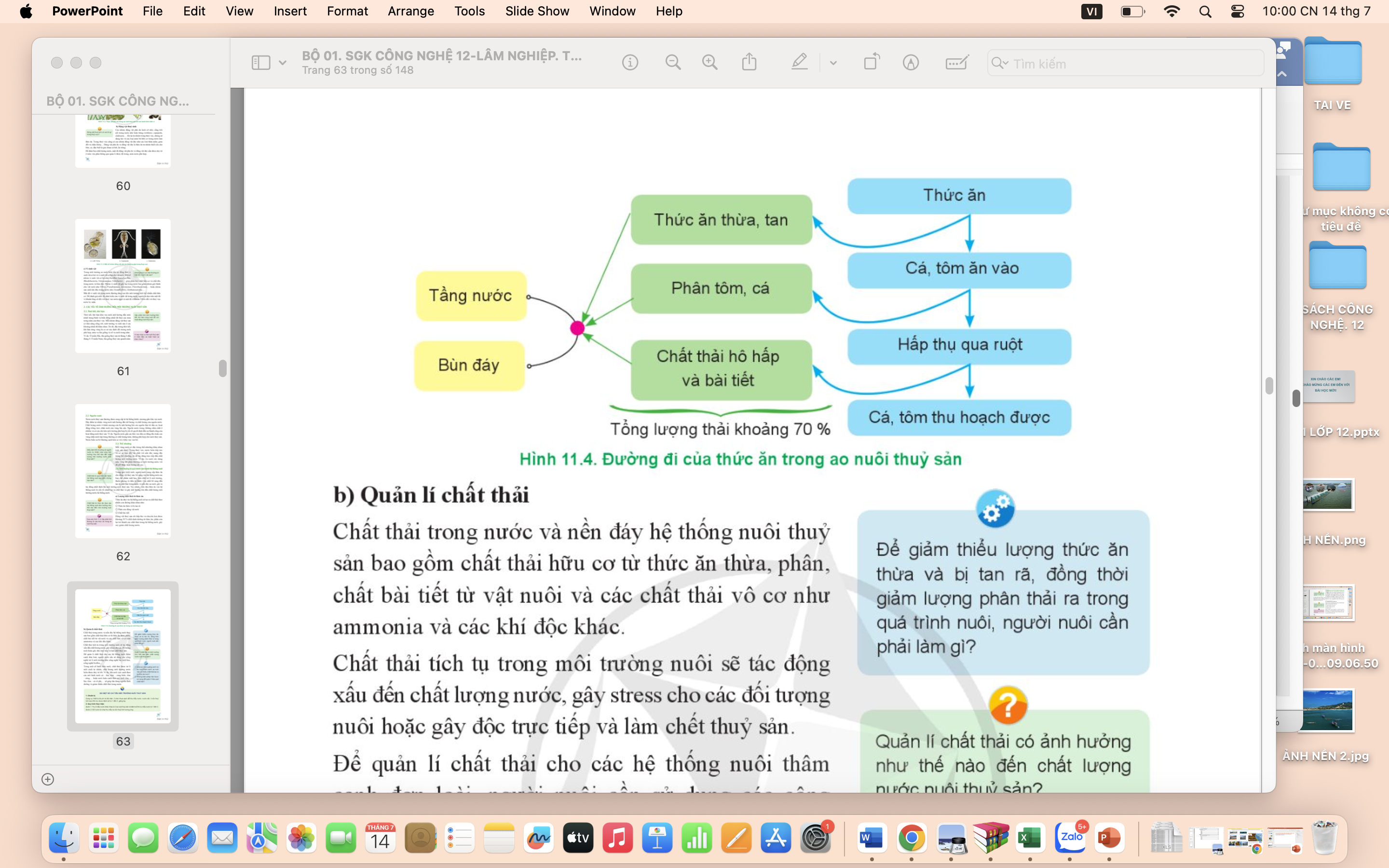 1. Chất thải từ thức ăn đưa vào hệ thống nuôi ảnh hưởng như thế nào đến môi trường nuôi thuỷ sản?
2. Dựa vào hình 11.4 hãy phân tích đường đi của thức ăn trong ao nuôi thuỷ sản?
2. Các yếu tố ảnh hưởng đến môi trường nuôi thuỷ sản:
2.4. Ảnh hưởng từ quá trình vận hành hệ thống nuôi:
a. Quản lý chất thải:
Đọc SGK (Mục 2.4.b) kết hợp xem video 11.1 về quản lý chất thải và trả lời các câu hỏi sau?
Để giảm thiểu lượng thức ăn thừa và bị tan rã, đồng thời giảm thiểu lượng phân thải ra trong quá trình nuôi, người nuôi cần làm gì?
Quản lý chất thải có ảnh hưởng như thế nào đến nước nuôi thuỷ sản?
2. Các yếu tố ảnh hưởng đến môi trường nuôi thuỷ sản:
2.4. Ảnh hưởng từ quá trình vận hành hệ thống nuôi:
b. Quản lý chất thải:          Video 11.1
2. Các yếu tố ảnh hưởng đến môi trường nuôi thuỷ sản:
2.4. Ảnh hưởng từ quá trình vận hành hệ thống nuôi:
b. Quản lý chất thải:
Chất thải
Tác động xấu đến chất lượng nước, gây stress, gây độc, có thể làm chết thuỷ sản.
Quản lý chất thải
Xử lý nguồn thức ăn.
Sử dụng công nghệ xử lý môi trường…
Quản lý chất thải tốt giúp đảm bảo môi trường nuôi ổn định, các chỉ số ở mức tốt, độ trong màu nước tốt, tạo điều kiện để hoạt động trồng diễn ra hiệu quả.
3
THỰC HÀNH: ĐO MỘT SỐ CHỈ TIÊU MÔI TRƯỜNG NUÔI THUỶ SẢN
3. Thực hành: Đo một số chỉ tiêu môi trường nuôi thuỷ sản
3.1. Chuẩn bị:
Máy đo pH
Máy đo độ mặn
3 chai nhựa
Nước cất
3 cốc thuỷ tinh 250ml
Găng tay
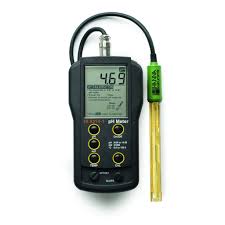 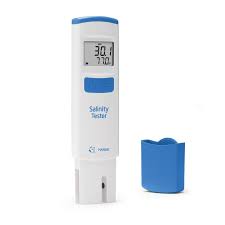 Máy đo pH		      Máy đo độ mặn
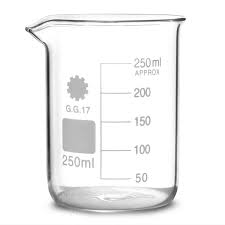 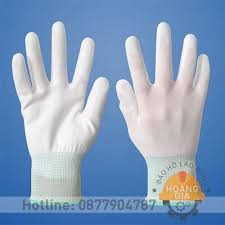 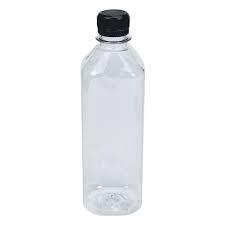 Găng tay					    Chai nhựa				Cốc thuỷ tinh
3. Thực hành: Đo một số chỉ tiêu môi trường nuôi thuỷ sản
3.2. Quy trình:
Bước 1: Dùng chai nhựa thu 3 mẫu nước từ 3 ao nuôi, đánh dấu 1 đến 3.
Bước 2: Đổ nước từ chai ra cốc thuỷ tinh tương ứng.
Bước 3: Bật thiết bị đo, nhúng ngập đầu vào từng cốc nước, giá trị đo sẽ hiển thị trên thiết bị đo.
Bước 4: Ghi lại giá trị đo vào bảng 11.1
3. Thực hành: Đo một số chỉ tiêu môi trường nuôi thuỷ sản
3.3. Đánh giá kết quả: 
HS đánh giá kết quả vào bảng 11.2
LUYỆN TẬP
Câu 1: Ở Việt Nam, địa phương nào có nhiệt độ phù hợp để nuôi cá Hồi Vân?
Gợi ý trả lời:
- Cá hồi vân là loài cá nước lạnh, đặc trưng của vùng ôn đới. Để loài cá này có khả năng sinh trưởng tốt nhất, cần mức nhiệt phù hợp từ 13 – 18oC.
- Do đó, ở Việt Nam chỉ có một số khu vực đáp ứng được điều kiện nhiệt này quanh năm như vùng núi cao ở khu vực Tây Bắc (như Lào Cai, Lai Châu, Yên Bái, Hà Giang) hoặc một số khu vực Tây Nguyên (Lâm Đồng, Đắk Lắk, Kon Tum,...) có thể nuôi được loài thuỷ sản này.
LUYỆN TẬP
Câu 2: Vì sao những ao nuôi cá nước chảy ở vùng miền núi luôn có lượng oxygen hoà tan cao mà không cần sử dụng sực khí?
Gợi ý trả lời:
Ở các vùng nuôi thuỷ sản khu vực suối nước chảy, nước thường được cung cấp vào ao, bể nuôi nhờ chênh lệch độ cao của nguồn nước từ suối, khe nước với ao nuôi. 
Dòng nước luôn chuyển động, giúp tăng khả năng tiếp xúc của không khí với bề mặt nước một cách tự nhiên, từ đó tăng khả năng khuếch tánoxygen vào nước, tương tự như cơ chế tăng cường oxygen của các hệ thống khuấy đảo nước. 
Do đó, người nuôi thường không cần sử dụng thêm sục khí ở các hệ thống nuôi này.
VẬN DỤNG
Câu 1: Khi tìm hiểu về chủ đề “Các yếu tố ảnh hưởng đến môi trường nuôi thủy sản”. Một nhóm học sinh đưa ra các nhận định sau:
a) Thời tiết, khí hậu khu vực nuôi ảnh hưởng đến mức nhiệt trung bình và biến động nhiệt độ theo các mùa trong năm của thuỷ vực.Đ
b) Ở miền Bắc, thả giống thuỷ sản từ tháng 7 đến tháng 9 . Ở miền Nam, thả giống thuỷ sản quanh năm.S
c) Chất thải từ quá trình vận hành hệ thống nuôi bao gồm các chất thải rắn, lỏng, khí như: Phân và chất độn chuồng, thức ăn thừa, xác động vật, nước thải, khí thải: CO2. NH3, ...Đ
d) Chất thải từ thức ăn đưa vào hệ thống nuôi không gây ô nhiễm môi trường nước, không gây hại cho vật nuôi và hệ sinh thái. S
VẬN DỤNG
Câu 2: Nhóm học sinh được giao nhiệm vụ tìm hiểu và thuyết trình về “ Đường đi của thức ăn trong ao nuôi thủy sản”.
HƯỚNG DẪN VỀ NHÀ
Ôn lại kiến thức đã học: Một số chỉ tiêu cơ bản của môi trường nuôi thuỷ sản
Hoàn thành bài tập phần Vận dụng. 
Đọc và tìm hiểu trước Bài 12. Quản lý môi trường nuôi thuỷ sản.
CẢM ƠN CÁC EM ĐÃ CHÚ Ý LẮNG NGHE BÀI GIẢNG!